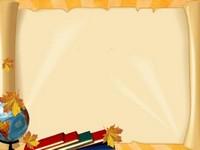 Сучасний погляд
 на форми та методи
 проведення уроку
 як базової складової
 модернізованої
 початкової освіти
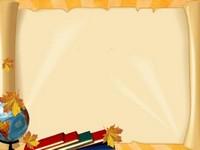 Структура уроку:
•   Організаційний момент.
•  Актуалізація опорних знань 
   (перевірка домашнього завдання).
•   Підготовка учнів до сприйняття нового матеріалу
    (формулювання мети і завдань уроку, постановка
     навчальної проблеми, мотивація навчальної 
     діяльності).
•   Засвоєння нового матеріалу.
•   Закріплення нового матеріалу.
•   Підсумки уроку.
•   Повідомлення домашнього завдання.
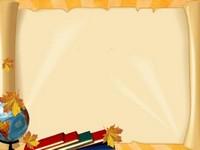 "Будьте самі шукачами, дослідниками. Не 
буде вогнику у вас — вам ніколи не запалити його в інших" 
 В.О. Сухомлинський.
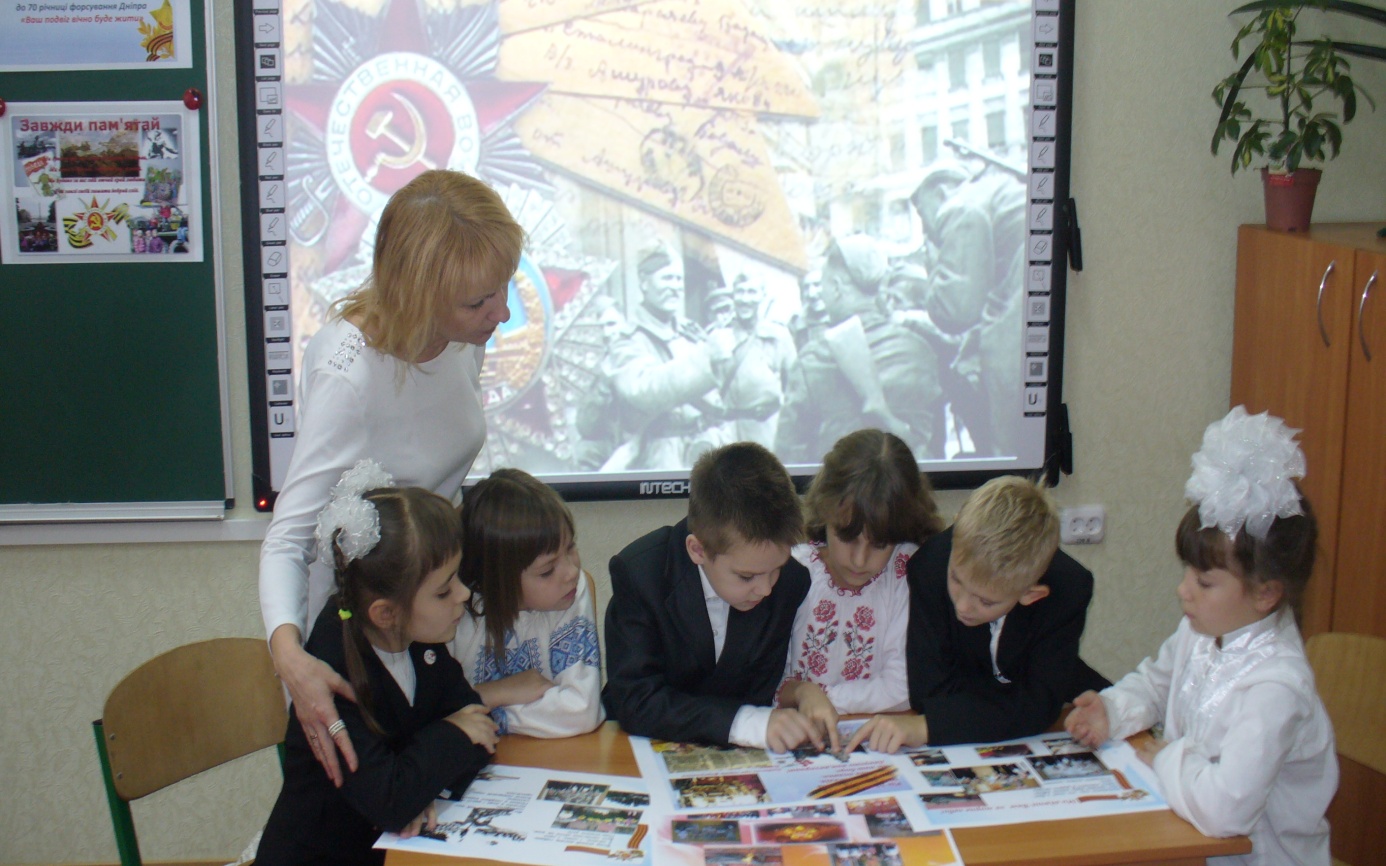 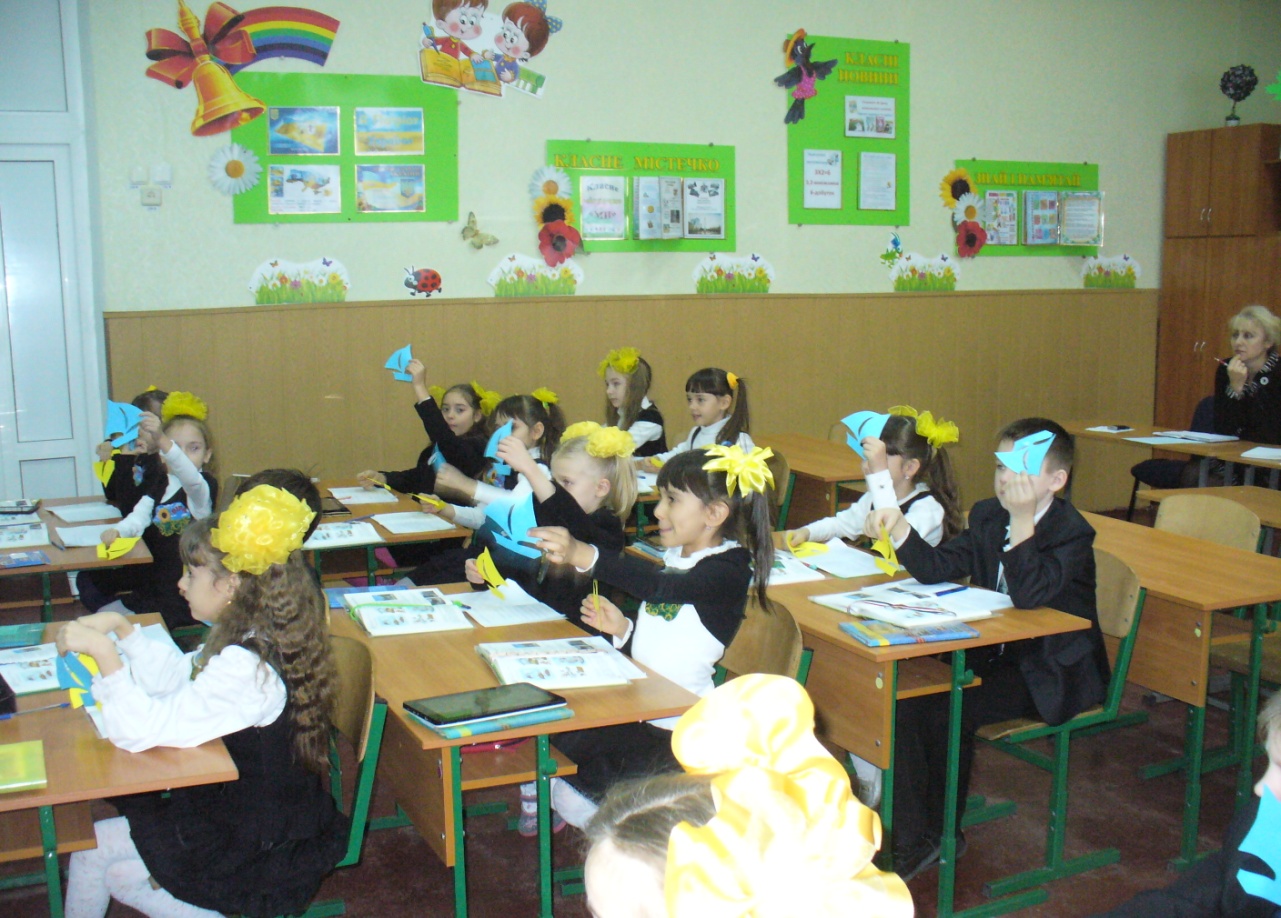 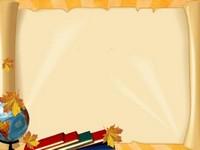 Форми проведення уроків:
1.Уроки вивчення нового матеріалу:
-урок-подорож;
-урок-пригода;
-урок-казка;
-урок-сюрприз;
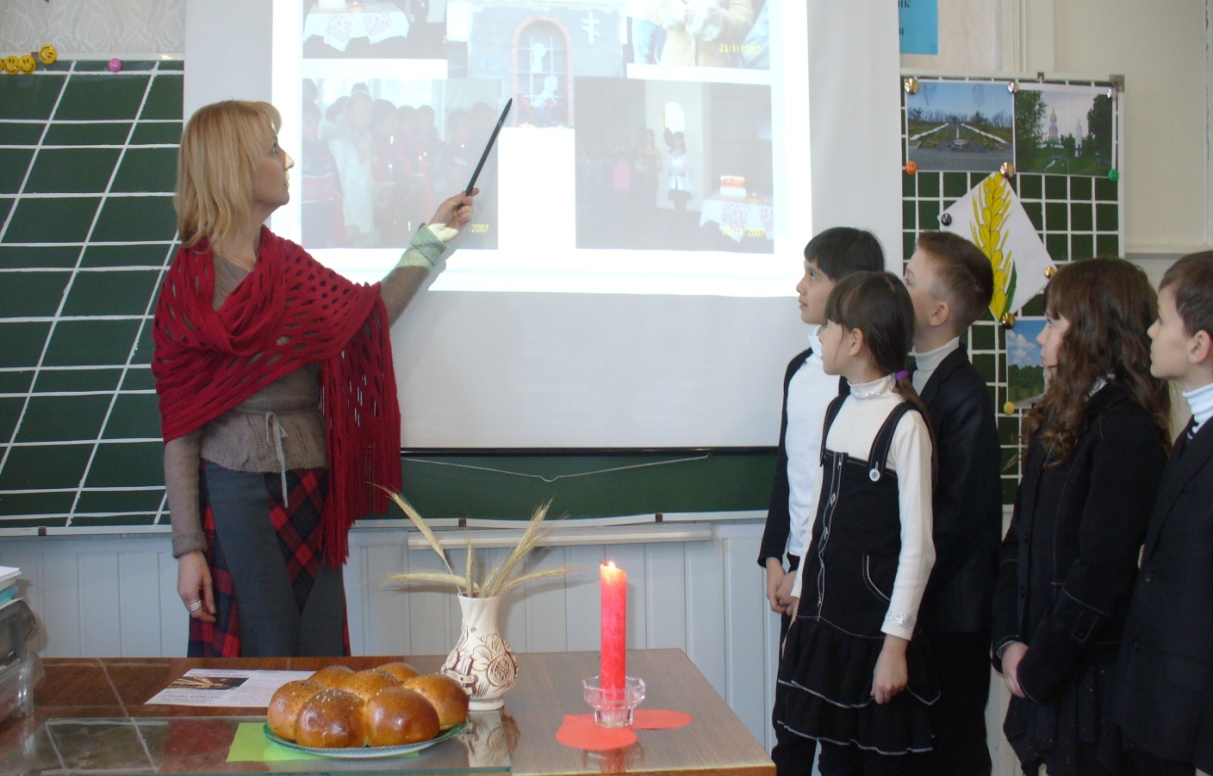 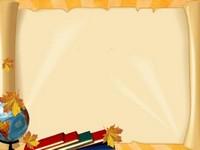 2.Урок закріплення матеріалу:
-конкурс;
-презентація;
-концерт;
-ярмарок;
-урок-екскурсія;
-урок-похід;
-урок-мандрівка;
-урок-марафон.
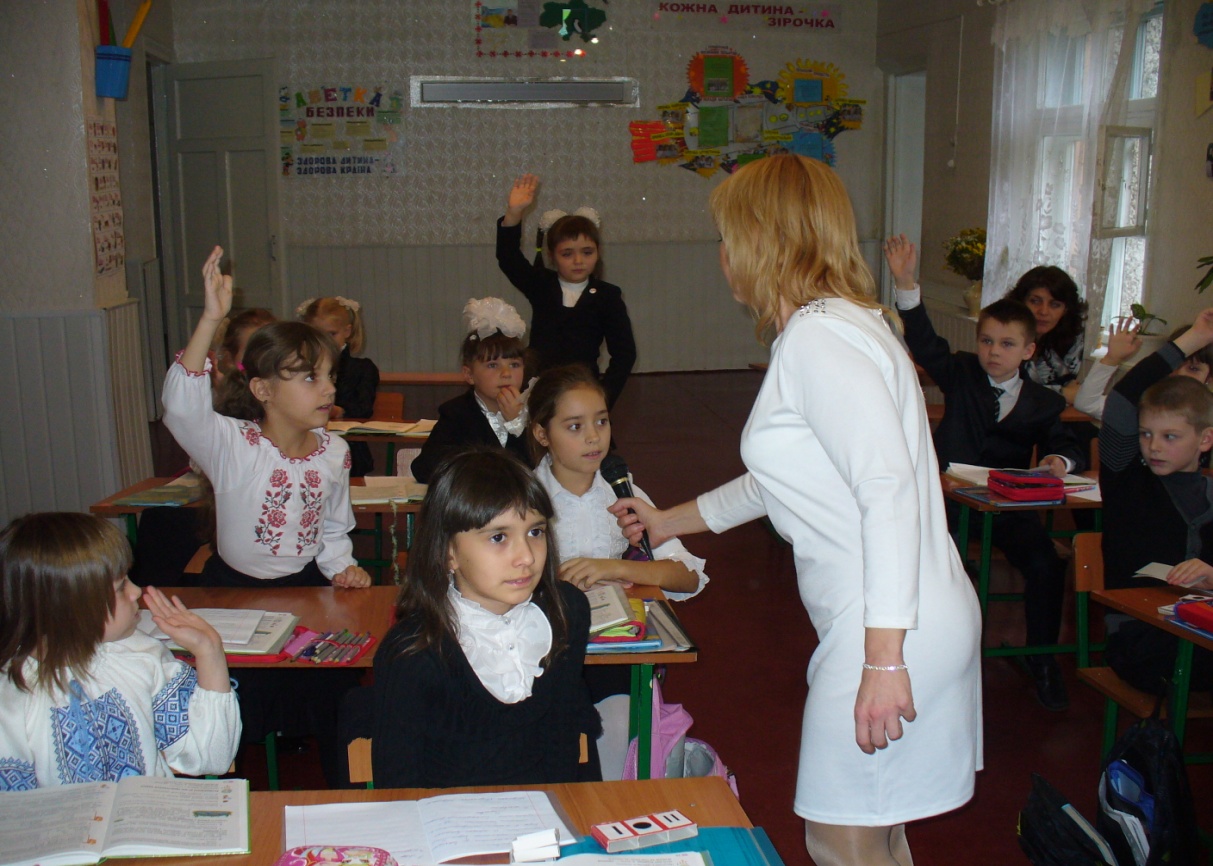 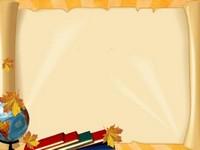 3.Контрольний урок:
-олімпіади;
-вікторини;
-урок-змагання;
-урок-брейн-ринг.


4.Комбінований
 урок:
-творча майстерня.
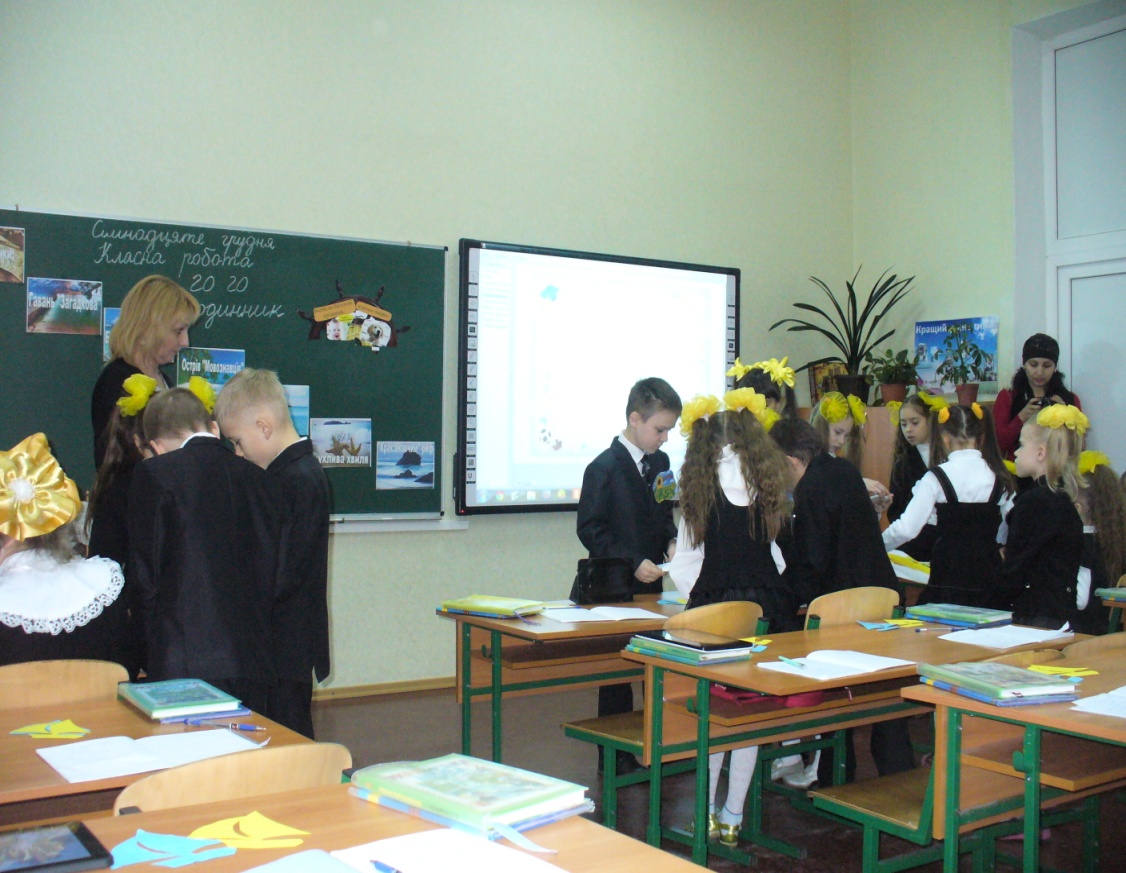 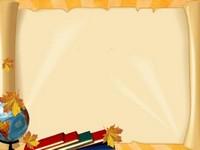 Методи та прийоми навчання:
-словесні;
-наочні;
-практичні;
-пояснювально-ілюстративні;
-репродуктивні;
-проблемного викладу;
-частково-пошукові;
-дослідницькі.
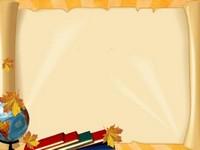 Основні напрямки уроку:
1. Посилення цілеспрямованості діяльності вчителя 
            й учнів на уроці.
        2. Здійснення організаційної чіткості кожного уроку
            від першої до останньої хвилини.
        3. Підвищення пізнавальної самостійності і творчої
             активності учнів.
        4. Оптимізація навчально-виховного процесу.
        5. Інтенсифікація навчально-виховного процесу на
            уроці.
        6. Здійснення міжпредметних і внутрішньо-
            предметних зв'язків.
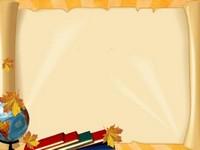 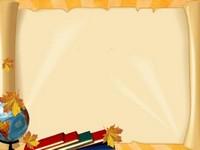 Робота над проектами
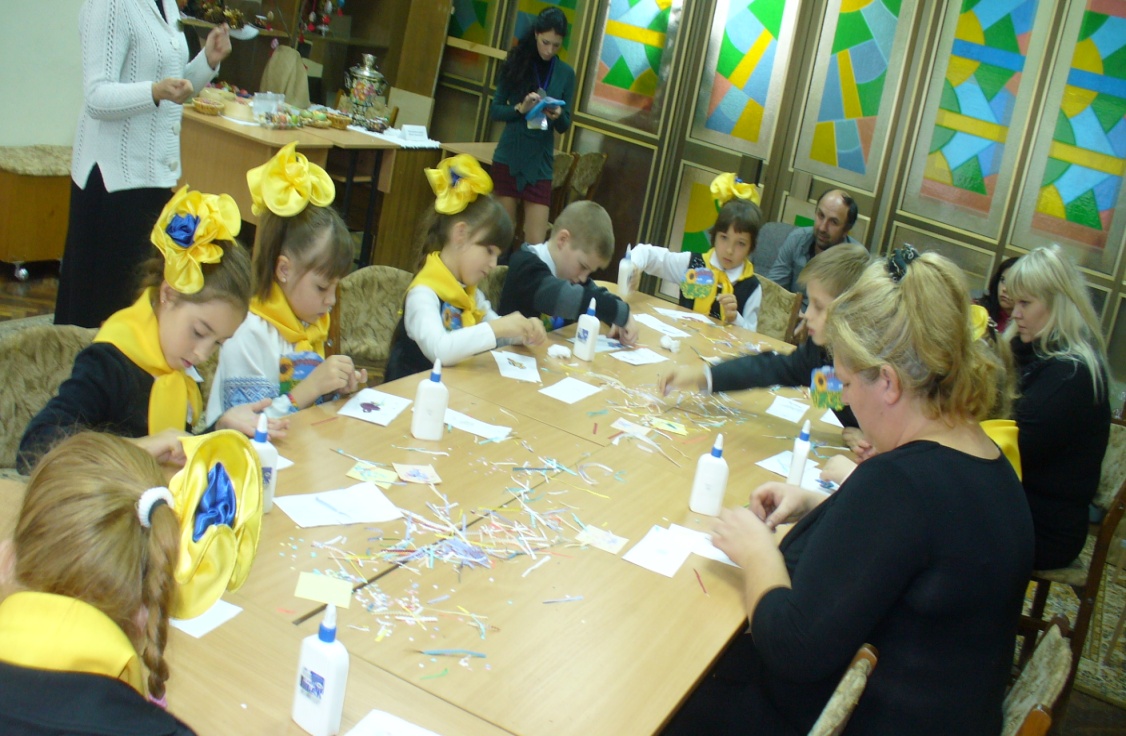 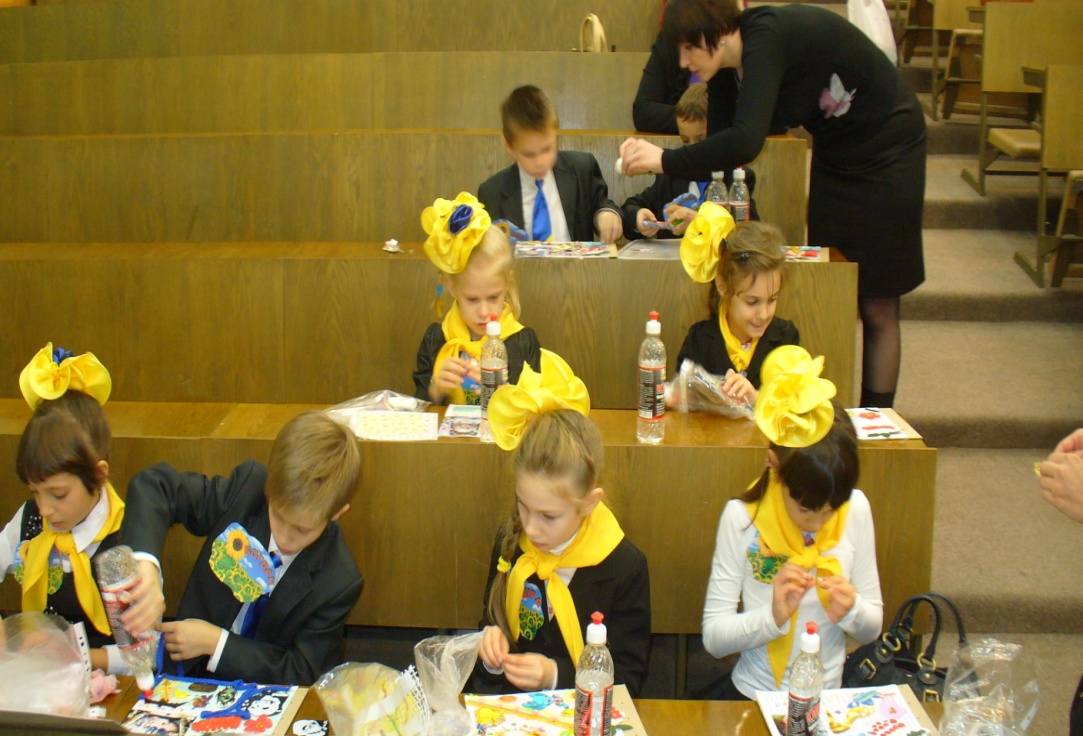 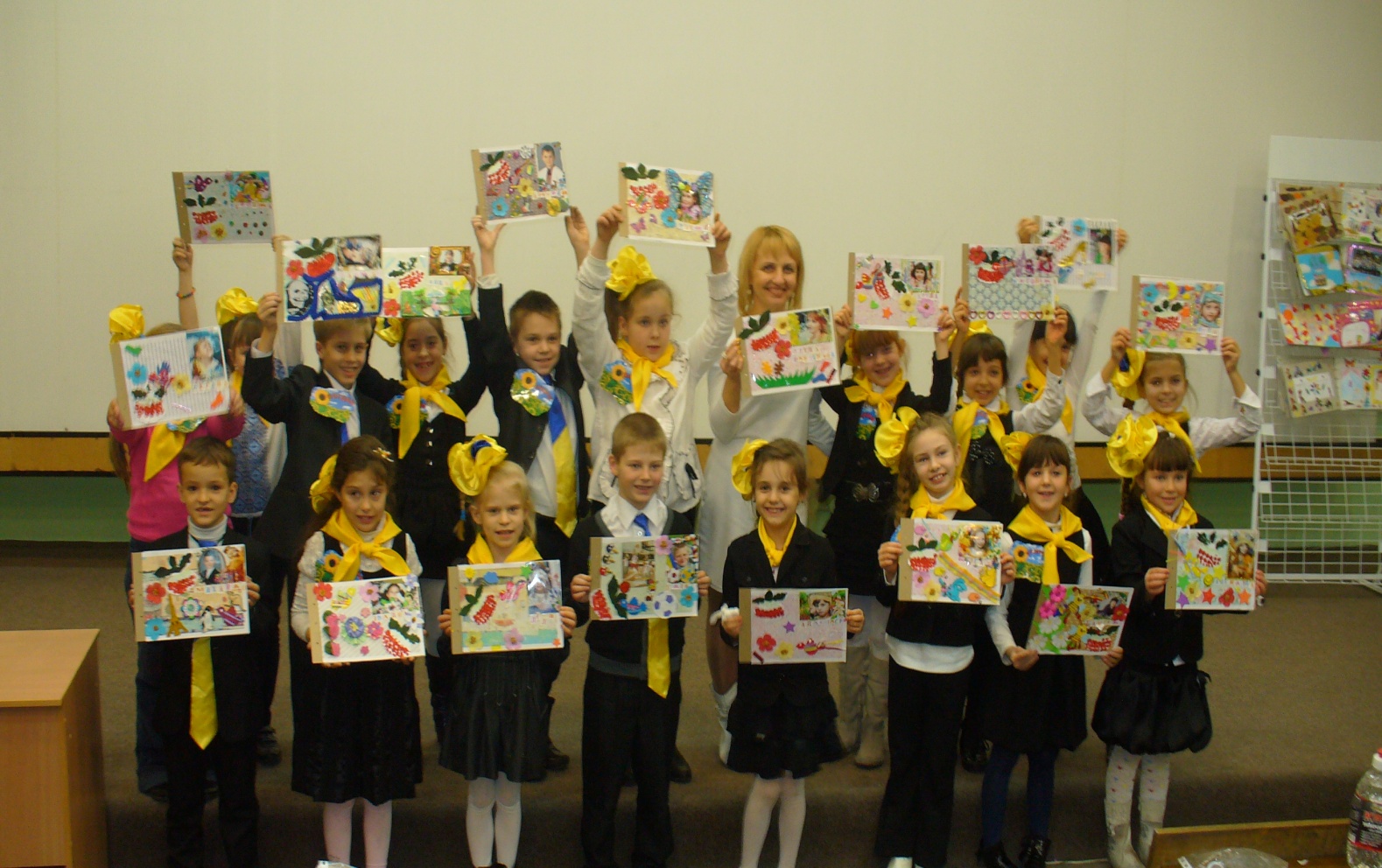